جامعة محمد خيضر بسكرة
كلية العلوم الاقتصادية والتجارية وعلوم التسيير
قسم علوم التسيير
سلسلة محاضرات مقدمة للسنة الأولى ماستـــــــــر
GSO
الاطار المفاهيمي لإدارة المعرفة
من إعداد الأستاذة:
فاطمة الزهراء طاهري
Email: fatima.tahri@univ-biskra.dz
تصنيف المعرفة
أولا: تصنيف  ميشال بولاني في الستينات، والذي أعاد طرحه اكاجيرو نوناكا في 1991 في دراسته حول (الشركات الخلاقة للمعرفة) والتي تم نشرها في مجلة هارفرد
المعرفة الضمنية
Tacit K
المعرفة الصريحة
Explicit K
ثانيا: تصنيف  ميشال زاك حيث يصنف المعرفة إلى ثلاث أنواع أو مستويات
المعرفة الابتكارية
Innovation K
المعرفة المتقدمة
Advanced K
المعرفة الجوهرية
Core K
ثانيا: تصنيف  توم باكمان حيث يصنف المعرفة تصنيفا أوسع، حيث يصنفها إلى أربعة أنواع:
المعرفة المجهولة
Unknown K
المعرفة الكامنة
Tacit K
المعرفة الضمنية
Implicit K
المعرفة الصريحة
Explicit K
ملاحظة هامة
تعريفات المعرفة تركز على الجوانب العقلانية، وعلى الرغم من ذلك فإن الثقافة تعتبر نمط من المعرفة
أساليب الادراك المعرفي
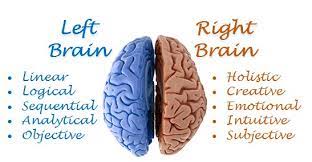 حسب دافينبورت وبروساك الحدس هو: الخبرة المكثفة المضغوطة، العمل وفق القواعد التجريبية والاجتهادية، أسلوب التجربة والخطأ بالاعتماد على الخبرة الطويلة في التعامل مع الحالات الجديدة.
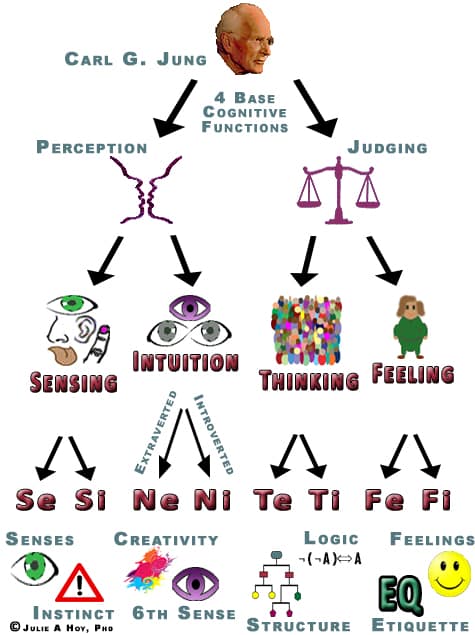 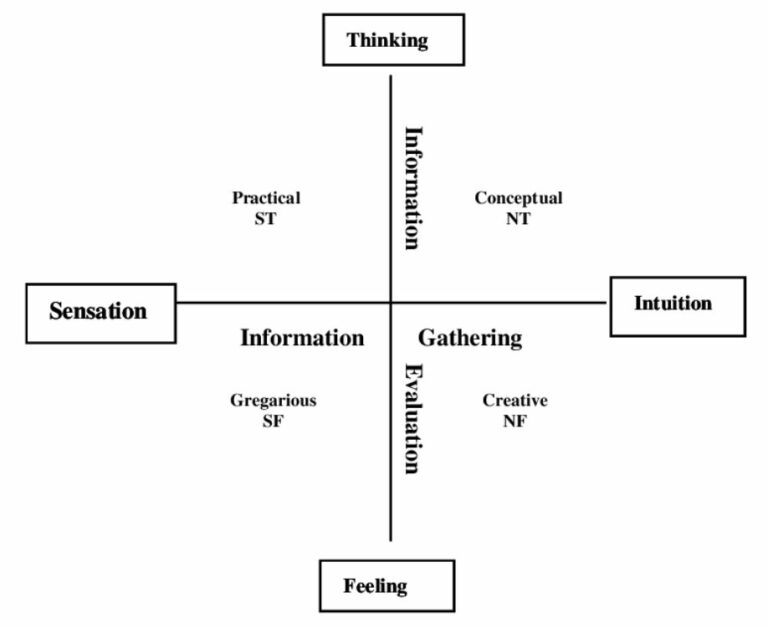